Battlefield to Boardroom
PRESENTED TO: 

Kentucky HFMA
February 16, 2023
Joshua White
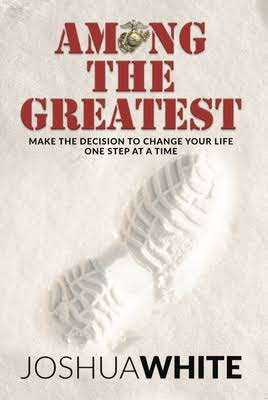 Regional Vice President, Sales
Med-Metrix
United States Marine Corps 
Disabled combat veteran
Served 2001 to 2008
Author, Amazon best seller
Owner, CALL OF DOODEE
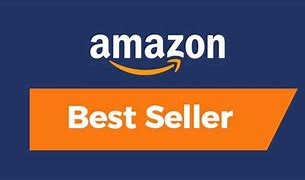 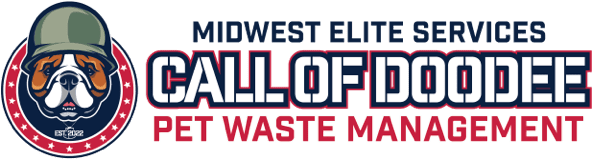 2
“LET’S GET TO WORK!”
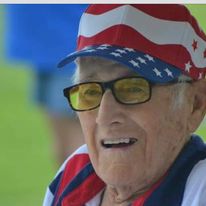 James K. Burrell (Jim)
Tail gunner WW2
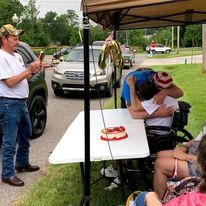 3
CHAOS WHISPERS	January 1, 2018
4
PURPOSE
Help myself 
Therapy, PTSD
Built for this
Help others
Book
Post Traumatic Growth
Mentor
Raise Awareness
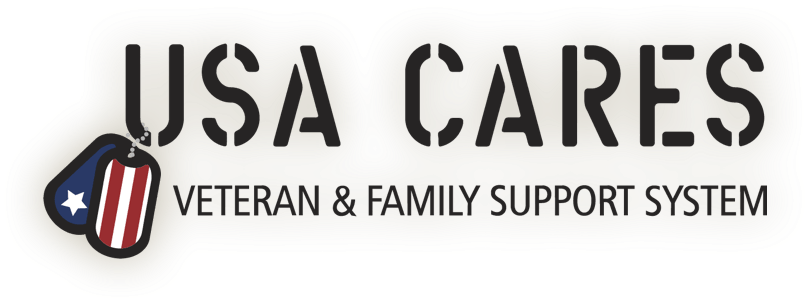 5
UNITED STATES MARINE CORPS
the why
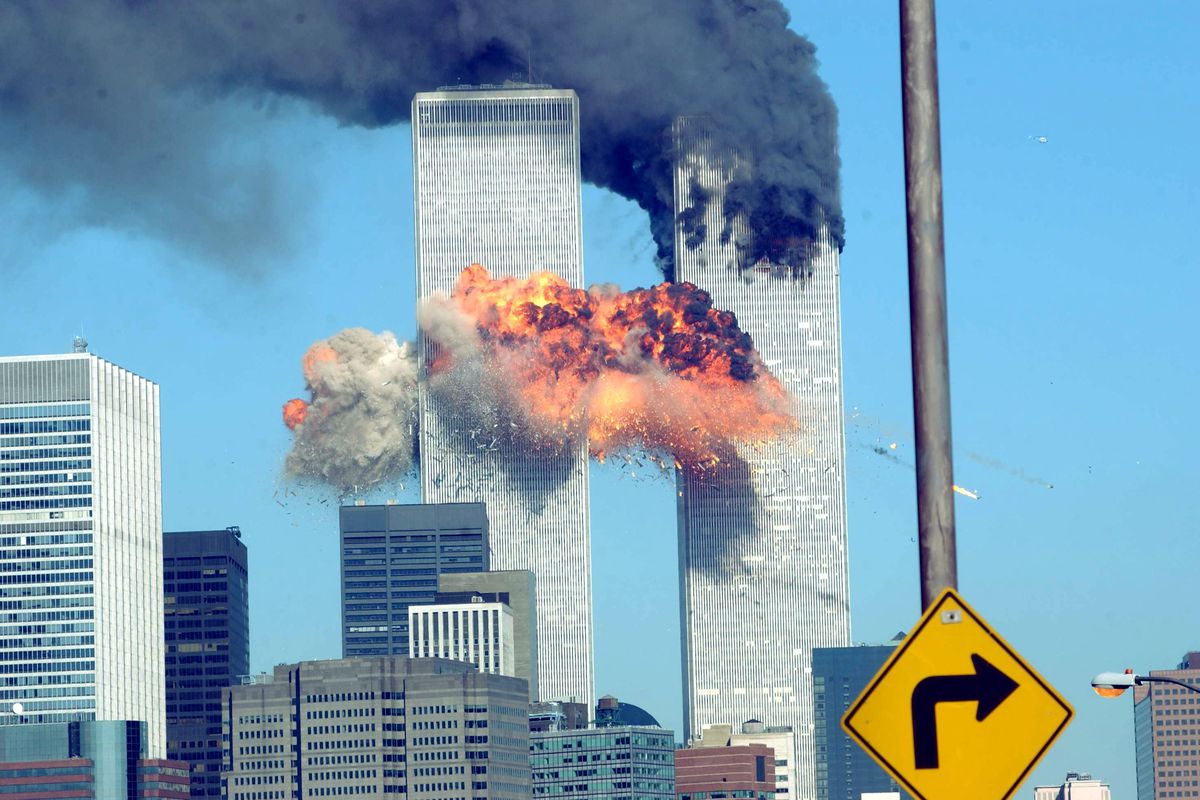 6
MILITARY TRAINING – PREPARE FOR WAR
Learn a skill
Competent
Add complexity
Distractions
Sleep Deprivation
Limit Resources (food/water)
Physical Fatigue
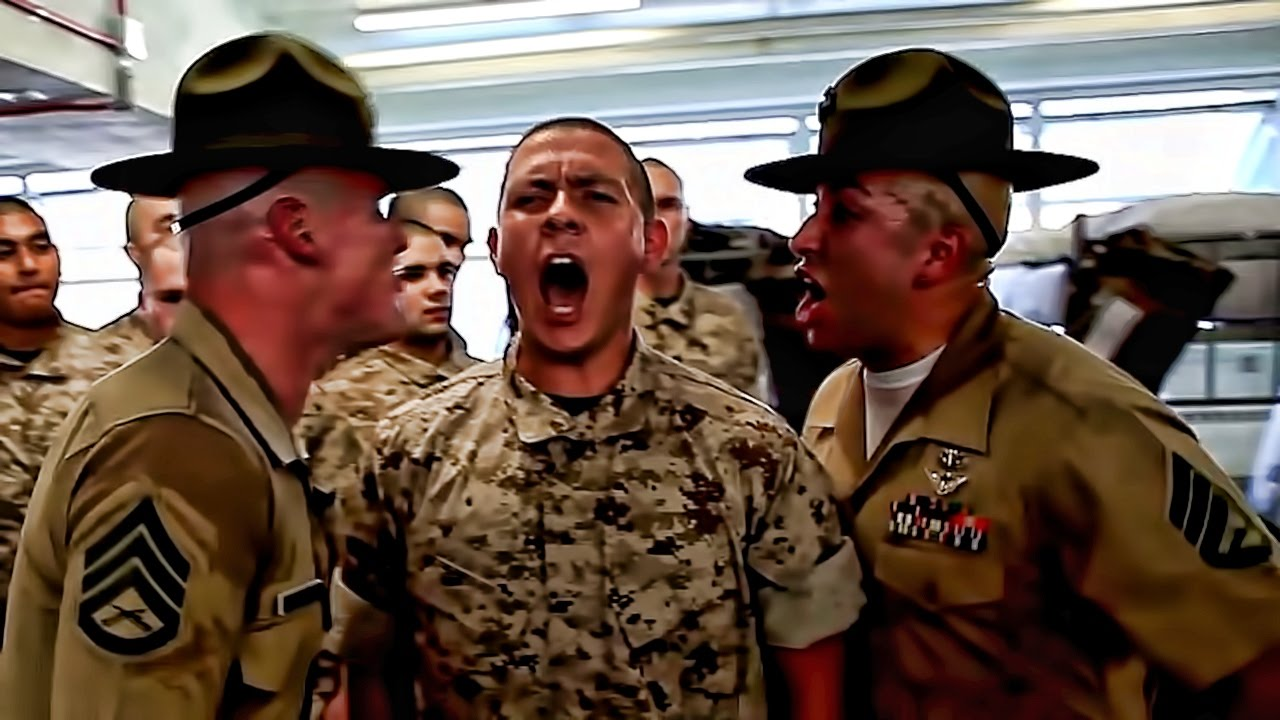 Execute at the highest level for mission success
7
OPERATION ENDURING FREEDOM (IRAQI FREEDOM)
Military Occupation Status (MOS) 
0621 Field Radio Operation, communicator
January 2003
Kuwait
Outsourced to different companies
1st Marine Division
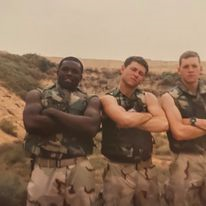 8
CATASTROPIC VIOLENCE
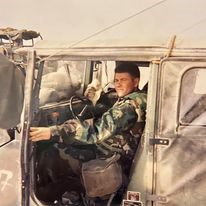 Hidden Enemies
Excessive Heat
Camouflage
No Armor
Chemical suits
Sandstorms
Poop
Death
9
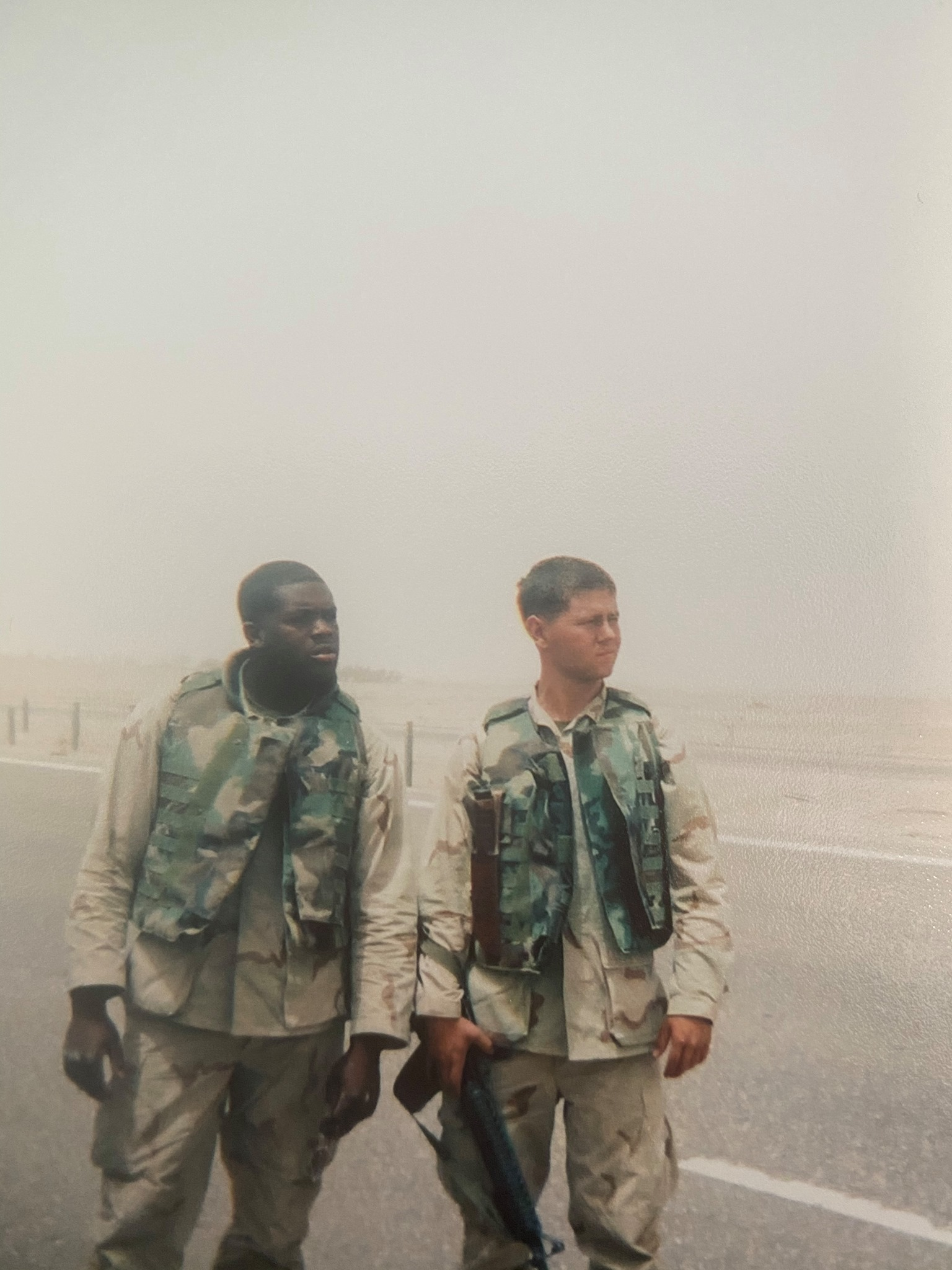 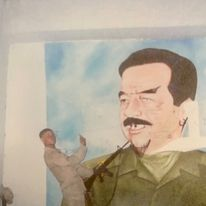 10
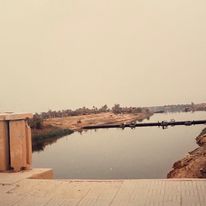 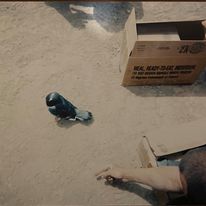 11
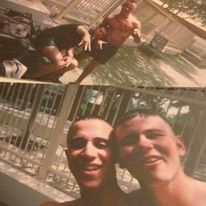 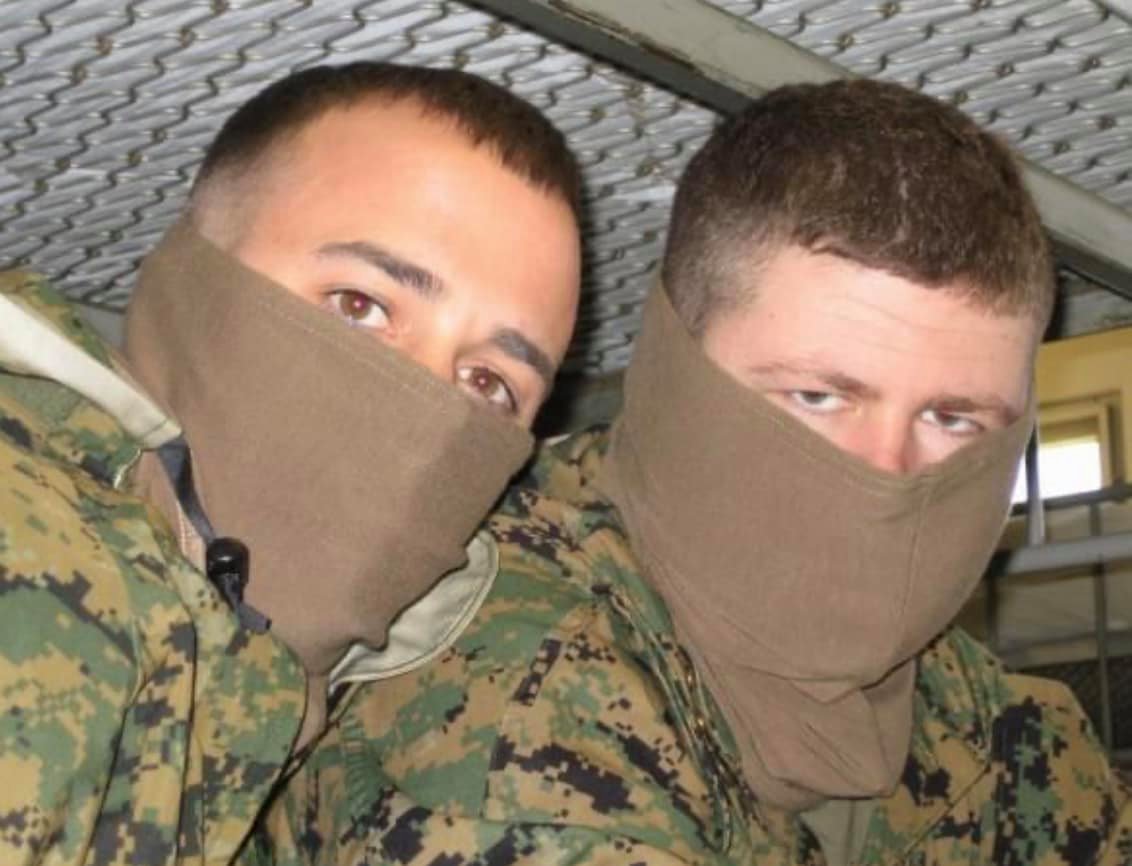 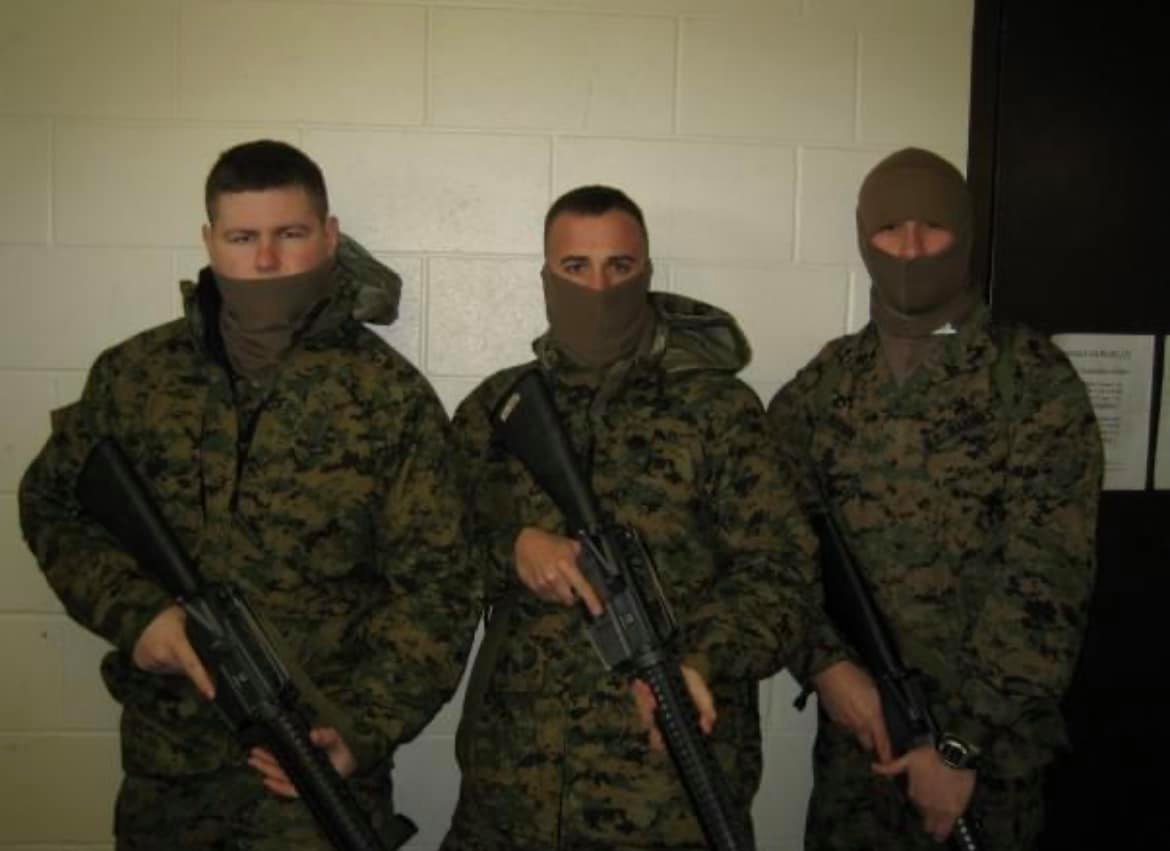 12
BATTLEFIELD TO BOARDROOM
13
FEARLESS
FORWARD

Set Objectives then SMASH
Start Simple
Making your bed 


complacency kills – move or die
14
FEARLESS
Effort
Anyone can, but will you
How to lead when there is a generational gap:
What does this next generation need?
What is important to them?
Completely different mindset
15
FEARLESS
Accountability 

Uniform of the day 
Extreme ownership
Wins and Losses



are you there when it matters most
16
FEARLESS
Retreat 

Lack of decision making
Lack of discipline
Too many distractions
Wasted time, what are some of your time sucks?



Marines do not retreat, we tactfully reposition
17
FEARLESS
Leadership (the actual kind) 

TRUST > Performance 



if serving is beneath you, leadership is beyond you
18
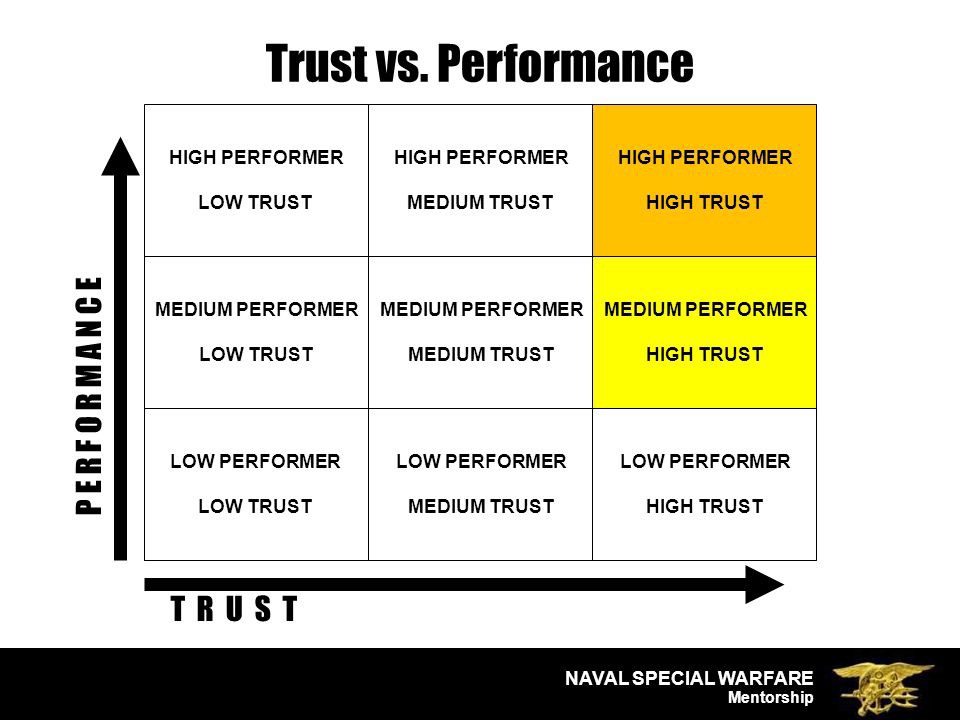 19
UNDESIRABLE BECOMES UNDENIABLE
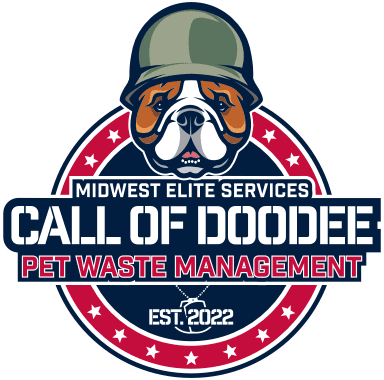 Age
Experience
Modelnetics 

They didn’t know…

2/22/2022 - present
$100,000+
20
FEARLESS
Effective

Listen
Communication dictates tempo on the battlefield 
Keep it simple, by the numbers
Least sophisticated person can understand 



communication wins wars
21
FEARLESS
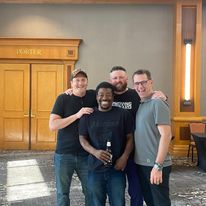 Support

Marines share a unique bond
General Mattis’ made a promise
Battle-buddies
Higher Standard



we do not leave Marines behind
22
FEARLESS
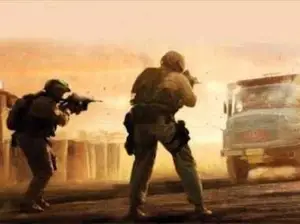 Sacrifice
six seconds in Ramadi
23
Corporal Jonathan Yale and Lance Corporal Jordan Haerter
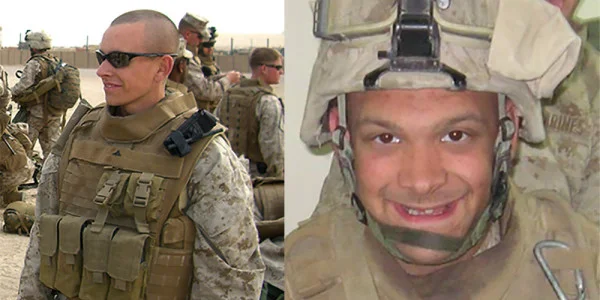 24
joshuaonfire.com
25